Respiratory Protection
User Training – Pest Control
Presented by:
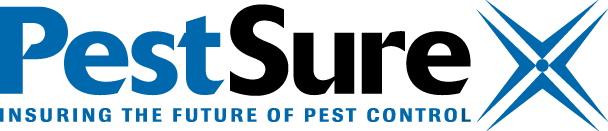 [Speaker Notes: Revised 2/2022

The information in this presentation is provided voluntarily by PestSure Safety and loss prevention as a service and is made available in good faith. This presentation is designed to assist trainers conducting respirator training for pest control technicians. Since workers are the target audience, this presentation emphasizes hazard identification, avoidance, and control – not standards. No attempt has been made to treat the topic exhaustively. It is essential that trainers tailor their presentations to the needs and understanding of their audience.

TRAINER: OBTAIN THESE HANDOUTS FOR USE IN THIS CLASS:
Appendix A to § 1910.134: Fit Testing Procedures

Appendix B-1 to § 1910.134: User Seal Check Procedures

Appendix B-2 to § 1910.134: Respirator Cleaning Procedures

Appendix C to § 1910.134: OSHA Respirator Medical     Evaluation Questionnaire

Appendix D to § 1910.134: Information for Employees Using Respirators When Not Required Under the Standard]
Objectives
1910.134
At the end of this course, students should be aware of :


Potential respiratory hazards in your workplace

Respirator type/use and limitations

Identifying medical signs and symptoms that limit use


Hands on Practice:

Putting on your respirator and properly adjusting it

Conducting your user seal check

How we use, maintain, store and care for our respirators
1910.134(c)
Part 1
Our Respiratory Safety Program Administrator is:
1910.134(e)
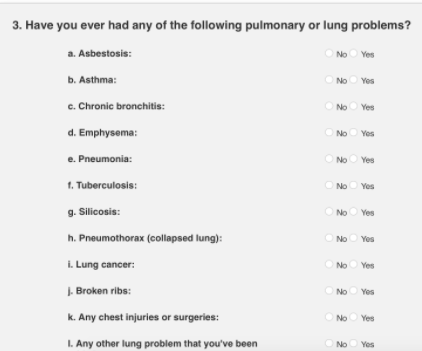 Part 2
Medical Evaluation
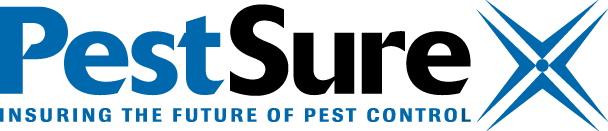 Why Have Medical Evaluations?
1910.134(e)
A respirator places a physiological burden on the user. 

This burden varies with:
Type of respirator worn.
Job and workplace conditions. 
Medical status of the employee.
You will have a medical evaluation prior to fit testing.
Physiological Effects
Pulmonary
Cardiovascular 
Body temperature
Senses
Psychological
Irritation and allergy
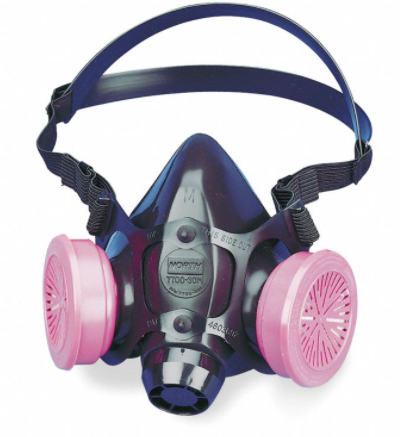 Medical Evaluation
1910.134(e)
Establishes the medical condition of the wearer.
Provided before initial respirator use.
Prior to fit testing and training.
Performed by a physician or other licensed health care professional (PLHCP).
1910.134(d)
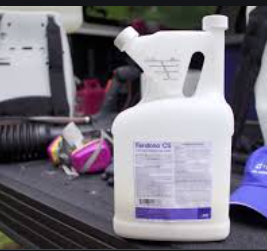 Part 3
Selection
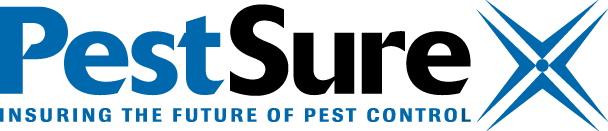 Hazard Determination
1910.134(d)
Identify the contaminants and evaluate the hazards.

Determine the physical properties of the contaminants.

Identify areas of potential oxygen (O2) deficiency.

Estimate or measure employee’s exposure to the hazards.
Hazards Requiring Respirator Use
Oxygen-deficient atmosphere

Does not contain enough oxygen to sustain breathing. (<19.5 percent by volume at sea level).

Examples: 
Confined spaces
Silos
Boilers
Tanks
Sewers

Immediately dangerous to life or health (IDLH) or unknown atmosphere.
Hazards Requiring Respirator Use
Chemical hazards

Overexposure to workplace contaminants such as: dust, spray, fumes, vapors, smoke, harmful gases.

Biological hazards

Exposure to organisms such as bacteria, viruses, fungi and other living organisms. (These organisms do not have exposure limits.)
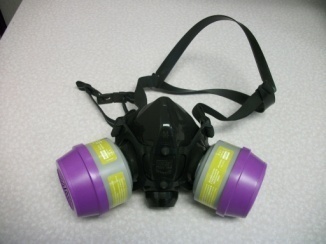 NCDOL Photo Library
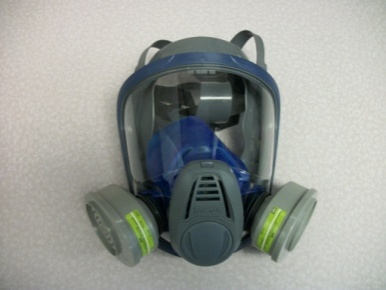 NCDOL Photo Library
Hierarchy of Controls
1910.134(d)
Engineering controls
Example: 
Ventilation


Administrative/work practice controls
Examples: 
Rotating employees to reduce exposure time.
Limiting the time someone can work in an area.
Changing the way the work process is conducted.


Personal protective equipment (PPE)
Used when unable to eliminate or reduce the hazard sufficiently.
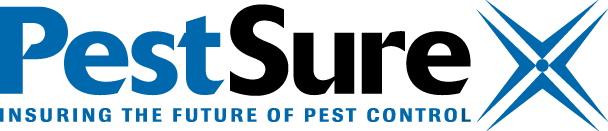 What is a Respirator?
A device that protects workers by purifying air or by providing an air supply (O2 deficiency or IDLH conditions).


Two main types of respirator:

Air-purifying respirators remove contaminants from breathing air through a filter, cartridge or canister.


Supplied-air respirators provide clean air from an uncontaminated source such as bottle or compressor.
Selection
1910.134(d)(1)
Select the appropriate respirator based on the hazard, workplace and user factors.

Select only NIOSH-certified respirators.

Provide sufficient number of respirator models and sizes to correctly fit user.
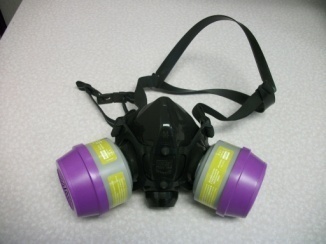 NCDOL Photo Library
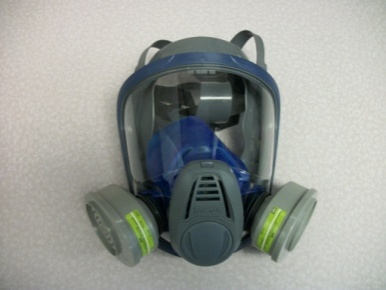 NCDOL Photo Library
[Speaker Notes: .]
The SDS:  information in Section 8
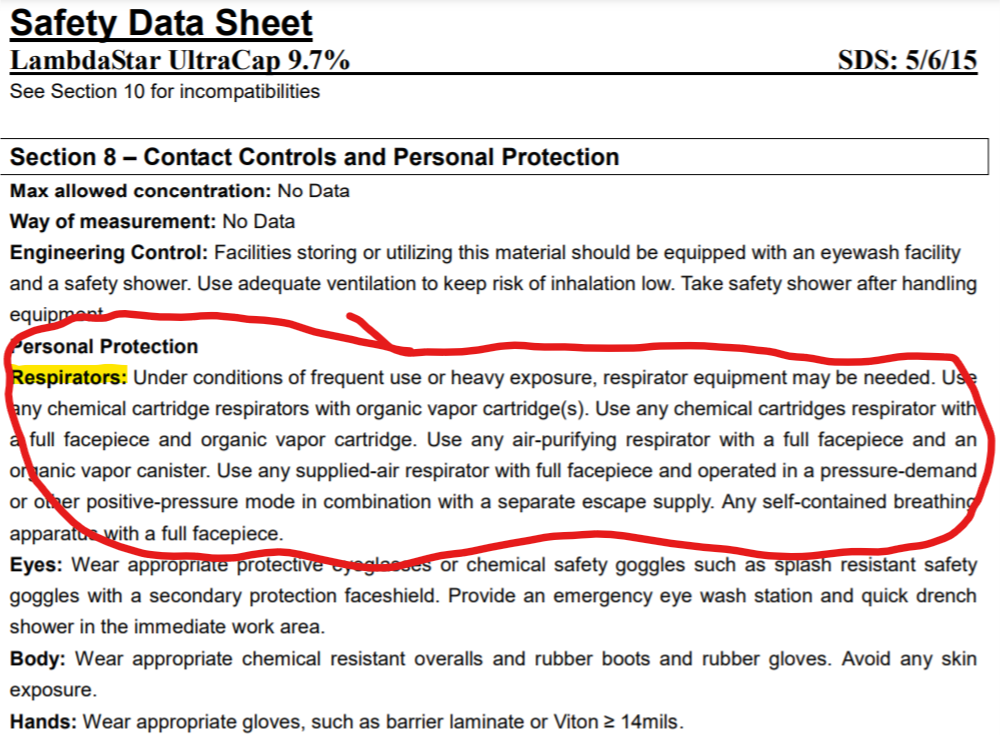 Air-Purifying Respirators (APR)
1910.134
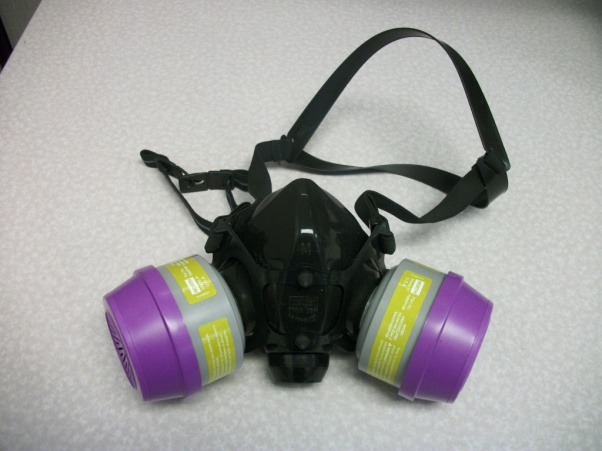 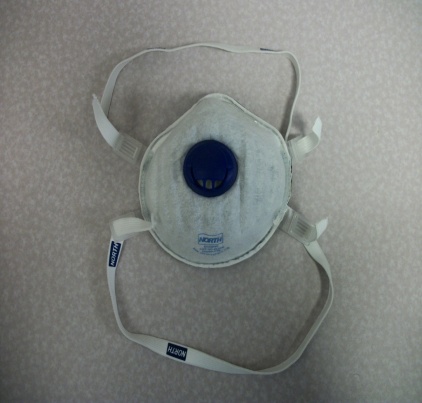 NCDOL Photo Library
NCDOL Photo Library
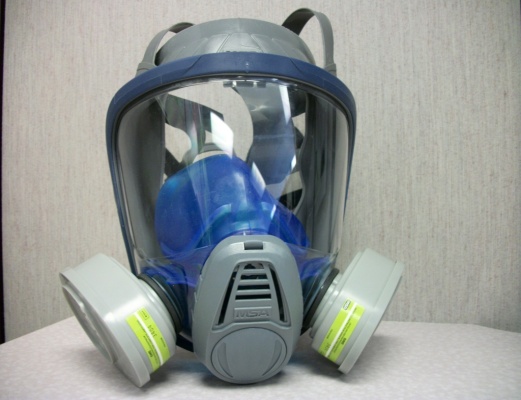 NCDOL Photo Library
Filtering
 Facepiece
Half Mask Respirator
(with Combination Cartridges)
Full Facepiece Respirator 
(with Organic Vapor Cartridges)
Filtering Facepiece (Dust Mask)
1910.134
Negative pressure particulate respirator
    with entire or majority of face piece
    composed of a filtering medium..


Captures particles in the air, such as 
     dusts, aerosols, mists, and fumes.


Filters will be labeled with a letter N, R or P
     and a number representing the efficiency: 95, 99 or 100.


Does not protect against gases or vapors.


Replace filters when the user finds it difficult to breathe.
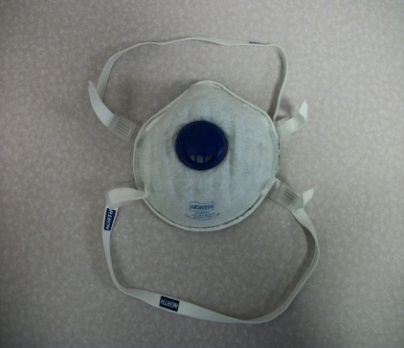 NCDOL Photo Library
Respirators with Combination Cartridges
1910.134
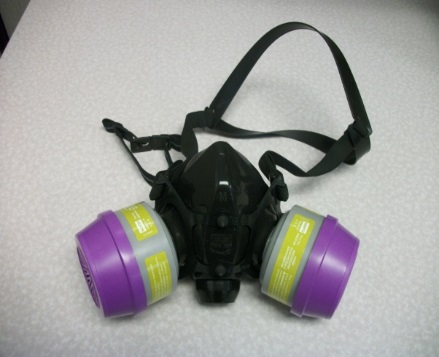 Full Facepiece and Half Mask


Used in atmospheres that contain both
    particulates and gases or vapors.

Have both particulate filters and gas/vapor
   cartridges or canisters.

Not for use in oxygen-deficient atmospheres or atmospheres which have high concentrations of contaminants (such as IDLH).

Breathing may become difficult because of the additional effort required to draw air through the purifying medium.
NCDOL Photo Library
Respirators with Organic Vapor Cartridges
1910.134
Full Facepiece and Half Mask

Does not protect against airborne particles.

Provides protection only as long as the filter’s absorbing capacity is not depleted.
Uses chemical filters (called cartridges or canisters) to remove specific dangerous gases or vapors.

Service life of the filter depends upon 
   many factors and can be estimated in 
   various ways.
NCDOL Photo Library
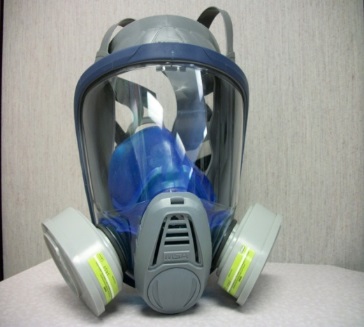 Cartridge/Canister Service Life
1910.134(j)
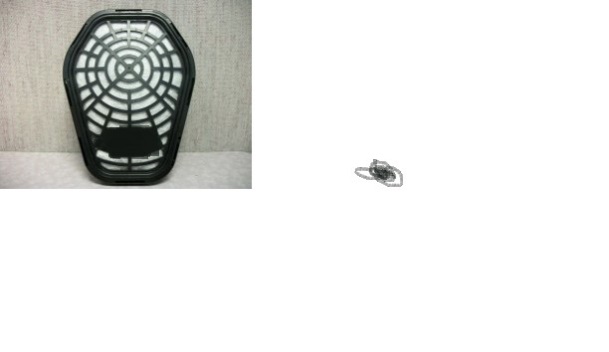 Conditions affecting service life:
Exertion level
Cartridge variability
Temperature
Humidity
Multiple contaminants
Filters/Cartridges/Canister Labels
1910.134(j)
Only NIOSH approved.

Labeled and color coded.

Label shall not be removed and remains legible.
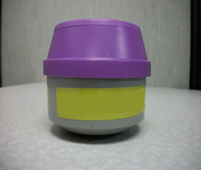 NCDOL Photo Library
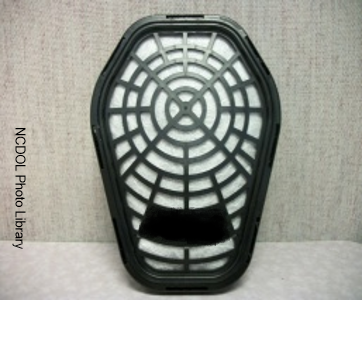 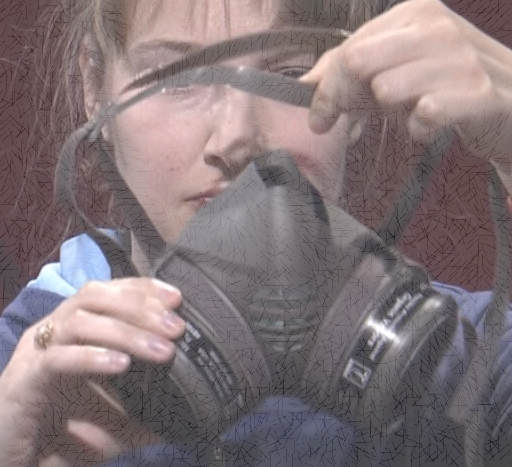 Part 4 Training and Information
Training and Information
1910.134(k)(1)
Why the respirator is necessary and how improper fit, usage, or maintenance can compromise the protective effect of the respirator.

Limitations and capabilities of the respirator.

How to effectively use the respirator in emergencies.
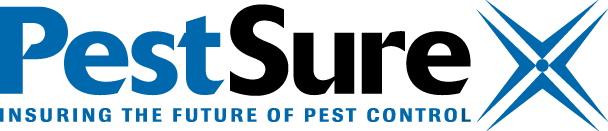 Training and Information
1910.134(k)(1)
How to inspect, don, doff, use, perform seal checks.

Maintenance and storage procedures.

How to recognize medical signs and symptoms that may limit or prevent the effective use of respirator.

https://youtu.be/LII-z2WJ4Dc
1910.134(f)
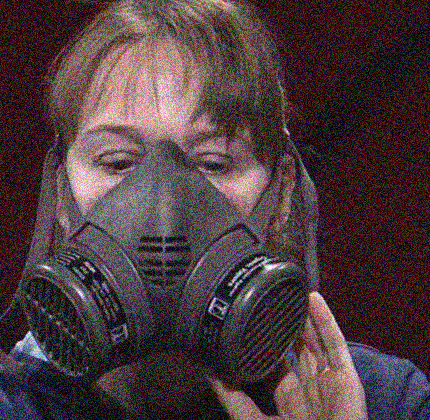 Part 5 Fit Testing
When is Fit Testing Required?
1910.134(f)
Before initial use

Annually, thereafter

When facial features change, such as with weight gain or loss, use of dentures

   

    Note: Employees wearing tight-fitting face-pieces
    must not be fit tested if they have facial hair *
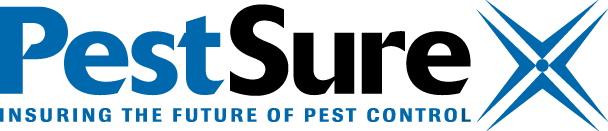 Qualitative Fit Test (QLFT)
1910.134(f)
A pass/fail fit test to assess the adequacy of respirator fit that relies on the individual’s response to the test agent.
Must not be used if a person has no sense of taste or smell.
Used for respirators requiring a fit factor of 100 or less.
1910.134(h)
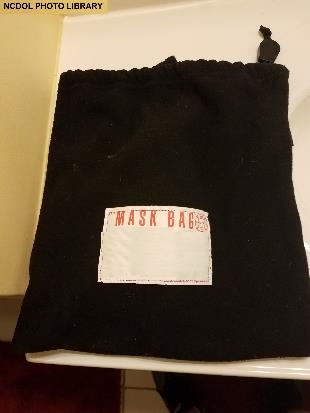 Part 6 Maintenance and Care
Cleaning and Disinfecting
1910.134(h)(1)
Respirators must be clean, sanitary, and in good working order.

Respirators must be cleaned and disinfected using the procedures on the next 2 slides or procedures recommended by the respirator manufacturer.
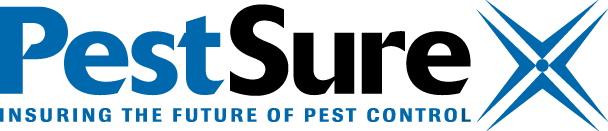 Respirator Cleaning
Respirator Cleaning - continued
https://youtu.be/ScvkveNQqMc
Cleaning and Disinfecting
1910.134(h)(1)
Respirators cleaned and disinfected at the following intervals:

If exclusive use by employee – as often as necessary to be maintained in a sanitary condition.

If shared by employees – prior to each use by different employee.

If for emergency use – after each use.

If used for training and fit testing – between each employee and at the end of each training/fit testing session.
Storage
1910.134(h)(2)
Respirators must be protected from:
Dust 

Sunlight 

Heat
	
Cold

Moisture   	

Chemicals

Stored in a sealed container or bag
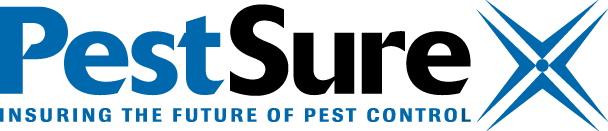 [Speaker Notes: .]
Inspection
1910.134(h)(3)
Check for:
Holes in the filters
Loss of elasticity or tears in the head straps and hoses
Broken or loose connectors and fittings
Cracked or scratched face pieces
Detergent residue
Dirt in the valves
General cleanliness
Repairs
1910.134(h)(4)
Respirators that fail an inspection or are otherwise found to be defective are removed from service and discarded or repaired/adjusted.

Repairs made only by appropriately trained persons.

Use only respirator manufacturer’s NIOSH-approved parts.
[Speaker Notes: .]
1910.134(g)
Part 7
Use
[Speaker Notes: .]
Use of Respirators
1910.134(g)
Always put respirator on in clean air environment.

Always seal-check the respirator to make sure proper fit has been achieved for tight-fitting respirators.

Two types of user seal checks (demonstrate):
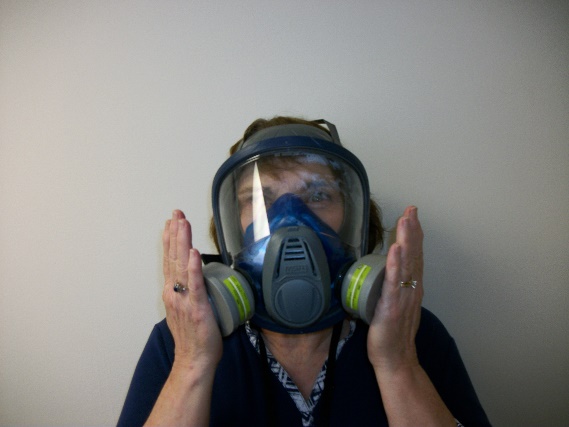 NCDOL photo library
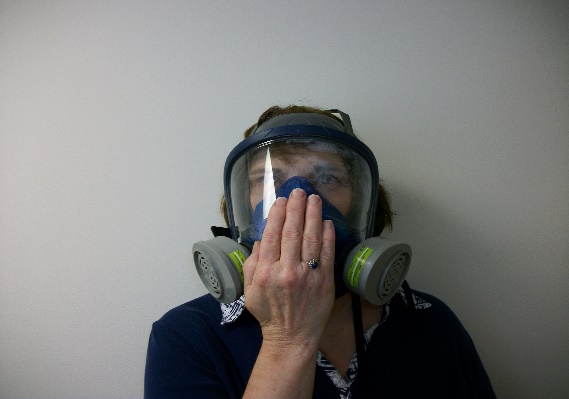 NCDOL photo library
Positive Pressure
Negative Pressure
Use
1910.134(g)(1)
Respirators are only effective when the seal around your nose and mouth is tight.   

If you cannot achieve proper fit, do not enter the contaminated area.

Facial hair cannot inhibit the seal when wearing a tight-fitting respirator.

Glasses cannot be worn with 
    a full-face respirator.

Spectacle kit required
NCDOL photo library
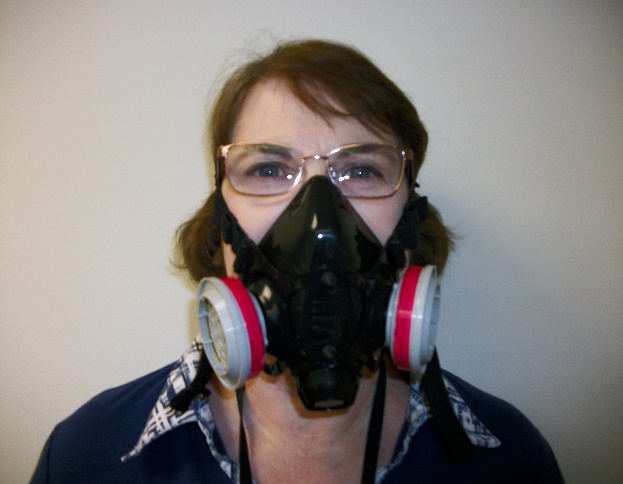 Use
1910.134(g)(2)
Leave the contaminated atmosphere if any of the following occurs:

Smell or taste something out of the ordinary

Eyes or throat become irritated

Observe a change in breathing

Face piece is leaking or other parts break
1910.134(c)
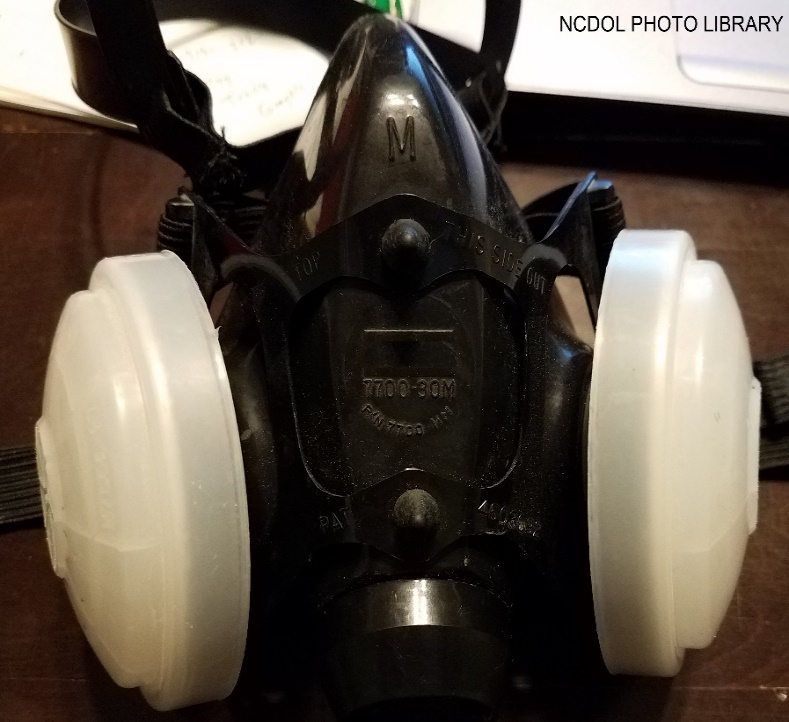 Part 10
Voluntary Use
[Speaker Notes: 1910.134(o) and 1910.134 Appendix  D]
Voluntary Use
1910.134(c)(2)
For all respirators, the employer must:
Determine that voluntary use is appropriate.

Ensure that use of the selected respirator will not create a hazard.

Provide employees with information in Appendix D.

For all respirators except filtering face pieces, the employer will address:
Medical evaluations, and

Training on maintenance, storage and care.
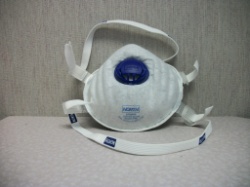 NCDOL Photo Library
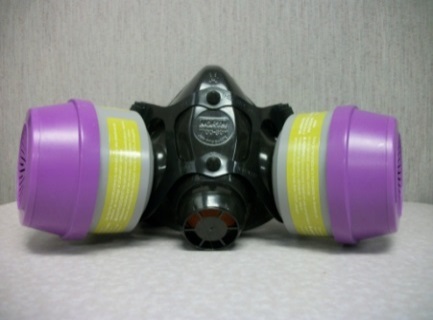 NCDOL Photo Library
Handouts Trainer – obtain from program administrator for use in this class
1910.134
Appendix A to § 1910.134: Fit Testing Procedures

Appendix B-1 to § 1910.134: User Seal Check Procedures

Appendix B-2 to § 1910.134: Respirator Cleaning Procedures

Appendix C to § 1910.134: OSHA Respirator Medical     Evaluation Questionnaire

Appendix D to § 1910.134: Information for Employees Using Respirators When Not Required Under the Standard
Objectives
1910.134
At the end of this course, students should be aware of :


Potential respiratory hazards in your workplace

Respirator type/use and limitations

Identifying medical signs and symptoms that limit use


Hands on Practice

Putting on your respirator and properly adjusting it

Conducting your user seal check

How we use, maintain, store and care for our respirators
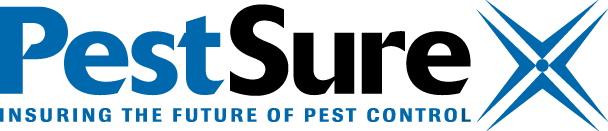 Please ask any questions.
Discussion?